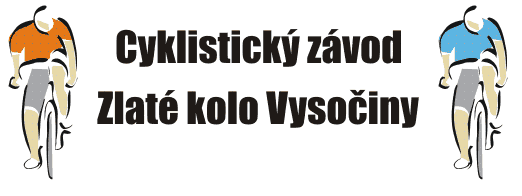 Ohlédnutí po 10 letech
Aneb
Poloseriózní polodokument o ZKV
2002 - přihlašování
Jó, to se nám to tenkrát ještě vešlo všechno na jeden stůl…
2002 – trasa 200 km
Dvoustovka byla jediná trať a pořadatelé tak měli po většinu dne volno…
2002 – první vítěz ZKV Petr BUK (červený dres)
2003 – vítěz 200 km Michal MISIARZ
2003 – poháry pro vítěze
Jely se trasy 200 a 100 km, muži a ženy – tj. celkem 4 absolutní vítězové
2003 – vítězové 200 km
2003 – vítězky tratě 100 km
2004 – pořadatelé poprvé ve svých žlutých sexy tričkách
Návrhářem těchto triček byl Beát Rajský Kozlík
2004 – start 200 km s černým mrakem v zádech
Nakonec jsme mraky dlouhými bambusovými tyčemi odehnali směrem k Bystřici nad Pernštejnem, takže v Rudě nikdo nezmokl… 
2004 - 200 km
Široko daleko nic, jen širé louky a lány, ve flašce půl litru vody, v kapse dvě müsli tyčinky a 200 km před sebou… to chce odvahu!
2004 – start 100 km
Jak je vidět, mraky už jsou rozehnané… prostě pro organizátory ZKV není nic nemožné!
2004 – průjezd pod Pernštejnem
Poslední metry několikakilometrového příjemného klesání ve stínu lesa a před několikakilometrovým výživným stoupáním na Věchnov.
2004 – stupně vítězů 45 km
V tomto roce byla poprvé zavedena i krátká trať
…a startovní pole nám významně zkrásnělo… 
2004 – absolutní vítězové trasy 200 km
2004 – prasátko na grilu
Nechtělo šlapat na kole, tak jsme je zapíchli a sežrali 
2004 – posezení za KD
To byly časy, ani jsme si ještě nemuseli půjčovat lavičky, stoly, stany, kolotoč…
2005 – start 200 km
A Becaráci ve svých nových dresech!
„Jak se na ulici objevíme, hned jich několik za náma vyletí. 
Prej, že sme idoli jejich srdcí, protože jsme takoví atleti“
2005 - medaile
Se stoupajícím počtem kategorií stoupá i spotřeba medailí. Před třemi lety by tyto medaile stačily pro všechny závodníky a ještě by jich pár zbylo….
2005 – Trofeje pro vítěze jsou kamenné, protože jsou z Kamenné
2005 – rvačka o nejlepší startovní čísla
V zájmu utajení jsou obličeje zúčastněných rozmazané
2005 – start 50 km
2005 – 10:31 hod. ulice Horňák dopravní situacestupeň 4 (tvořící se kolony)
2005 – na nové lavičky se diváci dívali zprvu s nedůvěrou
2005 – nejlepší šlapačky dne
2005 – první tandem v historii projíždí cílem
Ale měli smůlu, kategorii tandemů jsme jim neudělali, protože nám zapomněli dát úplatek.
2005 – A kde máš helmu holomku?
Beztaks ji propil cestou, ni?
2005 – Junioři Becaro
Asi se tentokrát drželi hesla: „To nejlepší nakonec.“…
2006 – ranní ptáčci startují na svou 200 km dávku
To nikdy nepochopím, mně stačí k udělání žízně i 2 km…
2006 – start 100 km
2006 – vyhlašování vítězů
2006 - start 50 km
Někteří tajní favorité zůstali tajní až do cíle …
2007 – start 200 km
S tou kondicí těch dvoustovkařů to slavné asi moc nebude, když jim hned po startu dokáže ujet postarší pán na historickém kole…
2007 – a Josef Zimovčák ujíždí hravě i stovkařům
2007 – krátce po startu
Peletón už je dávno roztrhaný, 
ale v tomhle závodě to nikomu žíly netrhá…. Mě teda určině ne 
2007 – vítězové kategorie 100 km (18-39 let)
Na nejvyšším stupínku je Martin Zach, pozdější Muž roku 2009 smutně známý svým následným ochrnutím po skoku do vody.
2007 – autogramiáda
Závodníci si odnášejí plakát s podpisem svého nového idolu…
2008 – nafukovací oblouk Starobrno
Skvělý, to tu ještě nebylo!
2008 – moderování Radio Vysočina
Tak tohle je fakt už jako na velkejch závodech! Tady chybí už jenom stánky s Vietnamcama.
2008 – počasíčko luxusní
Protože si to prostě na rozdíl od třeba Kačenky Neumannový umíme zařídit!
2008 – všechno klape jako na drátkách
A na to dohlížejí naše všudypřítomné žluté hlídky.
2008 – Mažoretky, nová reklamní tabuleprostě novinky na každém kroku
2008 – nejmladší účastník – 2 a půl roku
Nevěříte, že měl 2 a půl roku? Opravdu nevěříte? … dobře děláte, že nevěříte…
2008 – a diskotéka na závěr
Pro ty, co toho za celý den ještě neměli dost…
2009 – start 50 km
Zase lidí jako sardinek…
2009 – Ivan Křivánek
Je chudý, a tak musí jezdit na byciklu po pradědečkovi.
Aji startovné jsme mu odpustili.
2009 – Ideální podmínky
Po kritice příliš horkého počasí v minulém roce jsme v r. 2009 objednali noční smočení prachu, přes den oblačno a odpoledne vítr do zad. A na výsledných časech to bylo znát!
2009 – depo narvané k prasknutí
2009 – minipříběh č.1
„Cože??? Tys prodal naše auto a koupil sis za to nový kolo???“
„… promiň, já už to víckrát neudělám…“ „… No počkej doma!!! To něco uvidíš!!!“
2009 – minipříběh č. 2
…“nemáš mládenče něco k jídlu? Mám ukrutný hlad“… „nemám dědečku, nemám“
„vůbec nic nemáš?“… „no,… snad jen tuhle mou poslední galusku…“
„… dej ji sem, když má člověk hlad, tak si nevybírá….“
2009 – minipříběh č. 3
„Nevyměníme si dresy?“ 
…
(k naší smůle si je nevyměnily)
2009 – vítězové trasy 200 km, kat. 40-49
2010 – závod 100 km odstartován
Výstřelem z muškety (naštěstí nikdo nebyl zraněn)
2010 – start trasy na 50 km
… počet lidí v obci se při Zlatém kole zdvoj- až ztrojnásobí…
No řekněte, kam se na nás hrabe Pražský maratón..
2010 – na startu
Kdo jste na startu nikdy nestáli,…
…tak takhle to tam vypadá.
2010
Chlapci dostali opušťák a tak si přijeli zazávodit…
2010 – Bacha! Padá!!
… a taky naše nové stupně vítězů…
Design by Kozlík…
2011 – cyklistický speciál
…ideální pro cesty z hospody domů…
2011 – start 50 km
Milan Bartůněk – jezdec na handbiku, aneb šlapat se dá i rukama
2011 – občerstvovací stanice
… v plné pohotovosti a s úsměvem na rtech…
… no nedej si! 
2011 – načpak spěchat?
… a já říkám: Máš recht!
2011
#1: Nechci Ti kamaráde kazit radost, ale tohle ještě není cíl, ještě se neraduj.
#2: Já bych na ty dráty radši nešahal…
2011 - minipříběh
„Šlape Ti to chlapče opravdu výborně, ale pověz kolik sníš na posezení knedlíků s kadlátkama?“
„E-eee? S čím? Co je to kadlátkama?“… „To je něco jako švestky.“ „Aha, tak asi 5.“
„Hm, no to je slabý, začni trénovat, protože v roce 2012 bude ZKV znamenat Zlatý Knedlík Vysočiny.“
2011 – dekorování p. Josefem Augustou
2011 – Veronika Míčová dokončila trasu 200 km
… a stala se tak historicky 3. ženou, která tuto trasu dokončila
2002-?
Tomuhle pánovi se na Zlatém kole raději vyhněte.
Protože, když ho potkáte, tak jste se právě dostali do sběrného vozu…
KONECteď si všichni dejte ještě jedno pivoa pak si to můžete pustit ještě jednou…